Judea and Samaria Economy
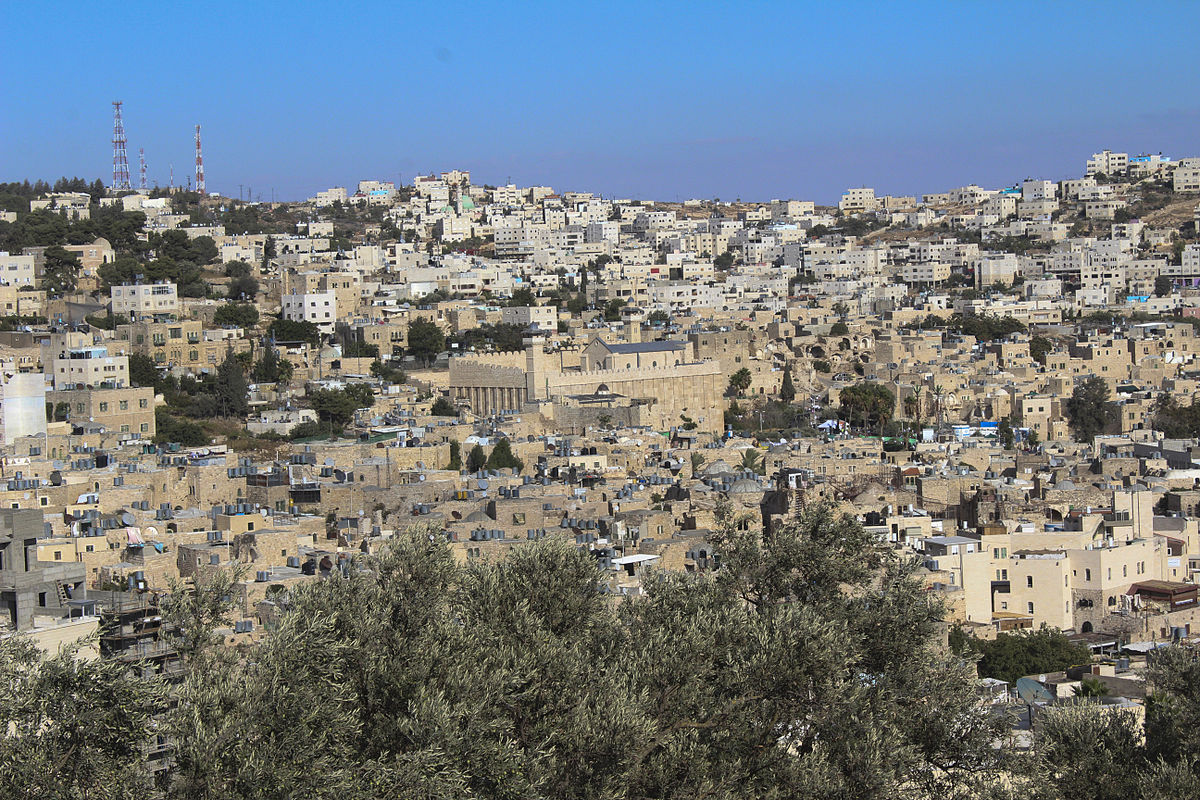 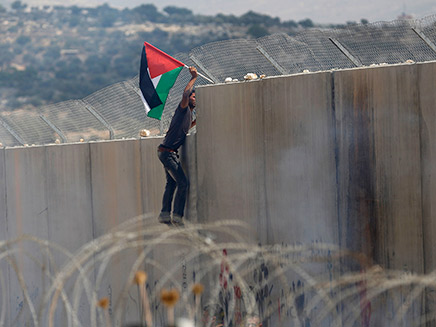 Sima Spiezer 

22.1.2020
GDP Per Capita in Judea & Samaria 2018 ($)
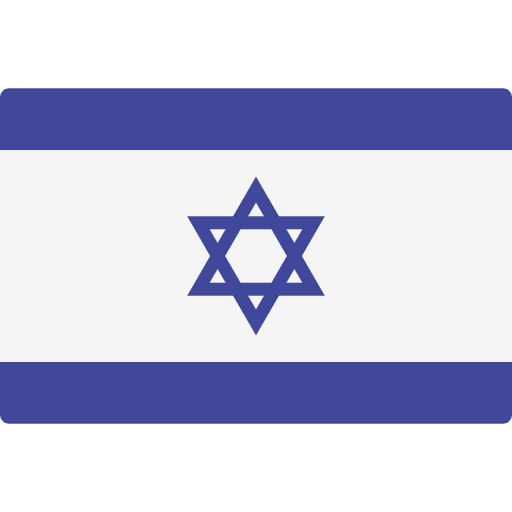 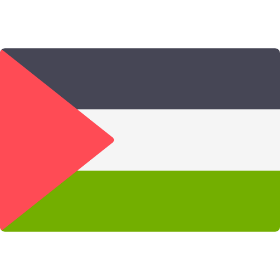 39,895$
4,208$
*9.5
Source: Israeli Civil Administration
GDP Per Capita in Judea & Samaria Vs. the Gaza Strip 2018 ($)
Judea & Samaria
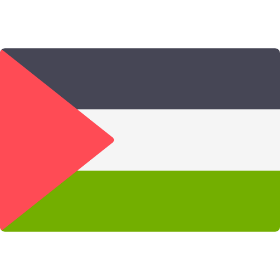 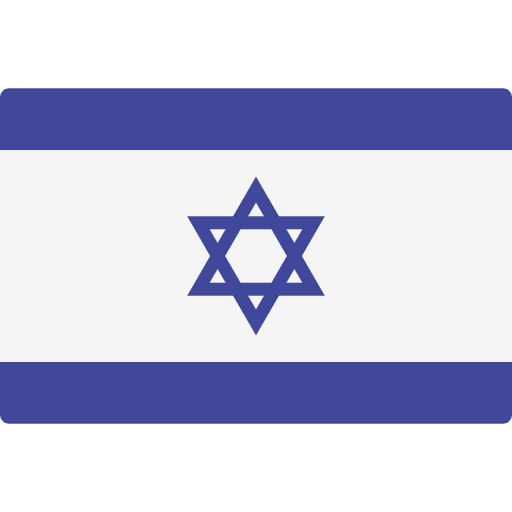 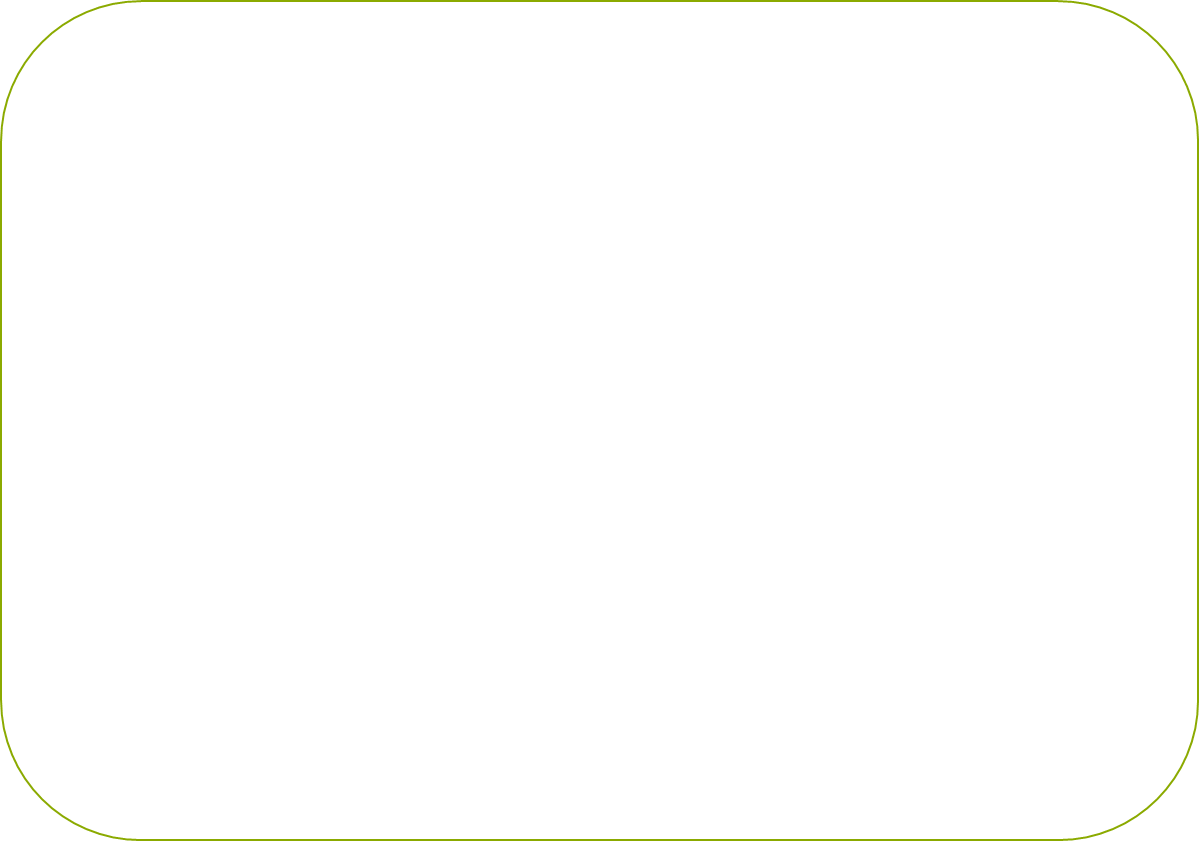 Gaza
4,208$
39,895$
* 2.6
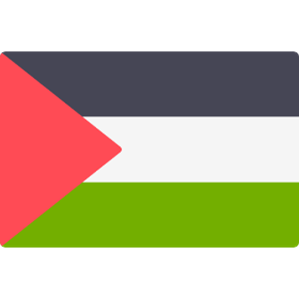 *9.5
1585$
* 25
Source: Palestinian Bureau of Statistics, March 2019
Source: Israeli Civil Administration
Judea & Samaria Workforce
Judea & Samaria
2nd Quarter, 2018
767,700
Women Out of the Workforce
746,200
% Unemployment
During an ongoing closure in Judea & Samaria, the effective unemployment rate may climb to approx. 45%
Gaza
Judea & Samaria
46.7%53.7%
15%19.1%
Source: Israeli Civil Administration
Growth in Annual GDP Per Capita in Judea & Samaria ($)
1,048
Comparing GDP Per Capita in the 2nd Quarter of Each Year Between 2014-2019
6.8%
2.4%
2019
4.7%
0.8%
1.7%
Source: Israeli Civil Administration
GDP Composition by Sectors
2nd Quarter 2019
Brokerage
3.1%
Agriculture 2.5%
2nd Quarter 2018
VAT 8.4%
Manufacturing and Mining 
 14.0%
2.7%
-3.0%
8.3%
14.2%
Customs 10.9%
Construction 6.2%
11.2%
6.3%
Largest Sectors
Public Services (including security) 12.4%
Retail
19.4%
11.8%
19.3%
Storage & Transport1.4%
1.6%
Services 19.1%
Finances & Insurance 4.5%
Information & Communications
4.2%
18.3%
4.7%
4.5%
Source: Israeli Civil Administration
Employment Licenses
ניצול
מכסה
Quota
Utilization
Employment Licenses in Israel
ניצול
מכסה
Utilization
Quota
ניצול
מכסה
Utilization
Quota
September 2019
Employment Licenses in the Settlements
The number of employment licenses in Israel and the settlements continues to grow, thus contributing to maintaining stability in the region. 

Household income as a result of the employment in Israel sector comprise approx. 30% of the GDP
35,193
8.9%
4%
1%
5%
5%
4%
September 2019
Source: Israeli Civil Administration
Average Salaries and Unemployment
Average Daily Salary in Judea & Samaria (₪)
Average Daily Salary in Israel (₪)
Increase 6.1₪
Increase9.7₪
2nd Quarter, 2019
2nd Quarter, 2018
2nd Quarter, 2019
2nd Quarter, 2018
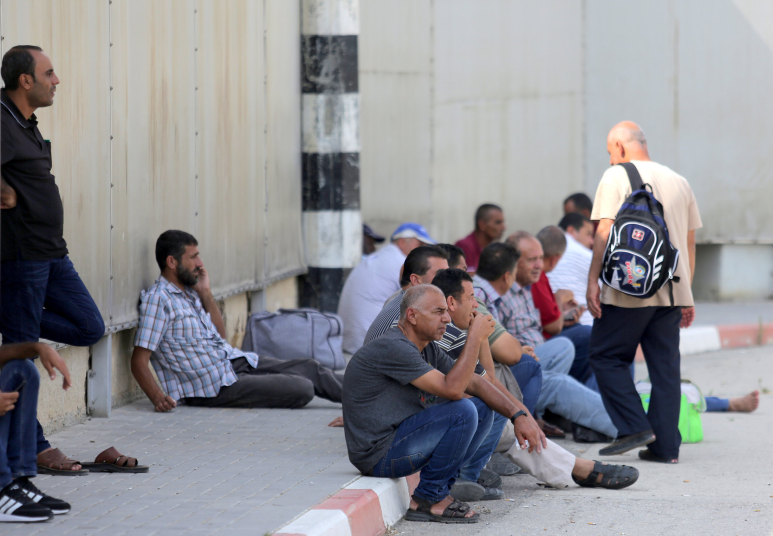 שיעור אבטלה באיו"ש
Unemployment Rate in Judea & Samaria
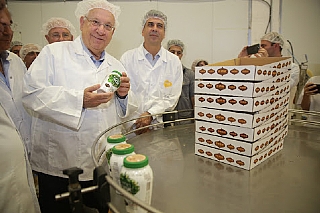 Decrease3.5%
2nd Quarter, 2019
2nd Quarter, 2018
Source: Israeli Civil Administration
General Data Provided by the Palestinian Authority Bureau of Statistics:
In 2018, the Arab population of Judea & Samaria was 2.95m residents; in the Gaza Strip – 1.96m residents. 
The size of an average Arab family in Judea & Samaria is 4.8; in the Gaza Strip – 5.6
Population under 16: Judea & Samaria – 36.6%; Gaza Strip – 41.6%
GDP: Judea & Samaria – $10.7B; Gaza Strip - $2.9B
Recreation, culture: in Judea and Samaria there are 495 cultural centers, 23 museums, 10 theatres and 2 cinemas. In in Gaza Strip, there are only 80 cultural centers, 5 museums, 3 theatres and not even one cinema.
9
Judea & Samaria – Challenges
Public Transportation
Infrastructure and Roads
Water
Electricity
Sense of Security
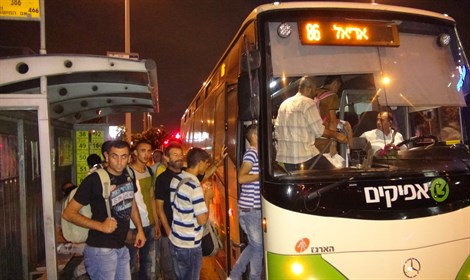 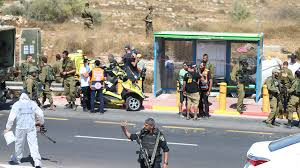 10
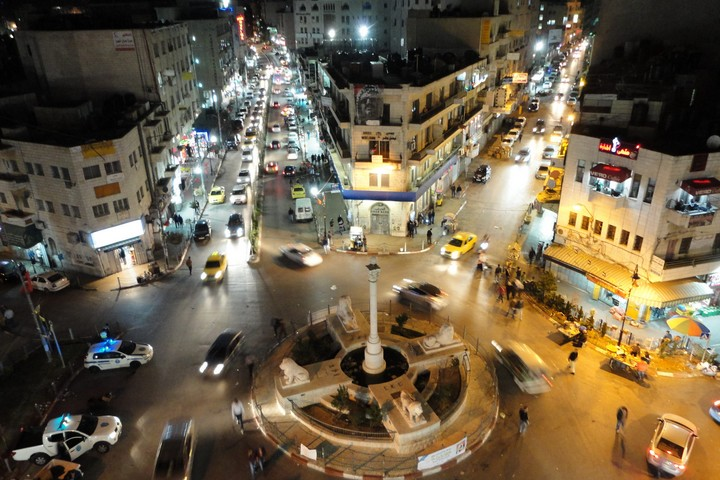 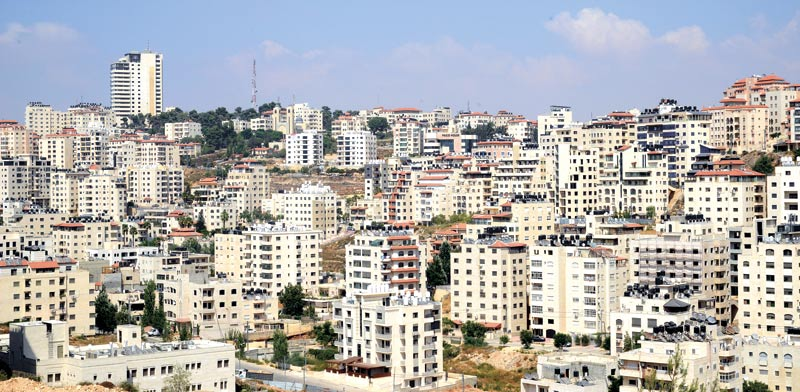 Thank you